Convection as seen onCamera, Radar, IR, and IMERG
Time : 19:11:16 UTC  - Approaching the system
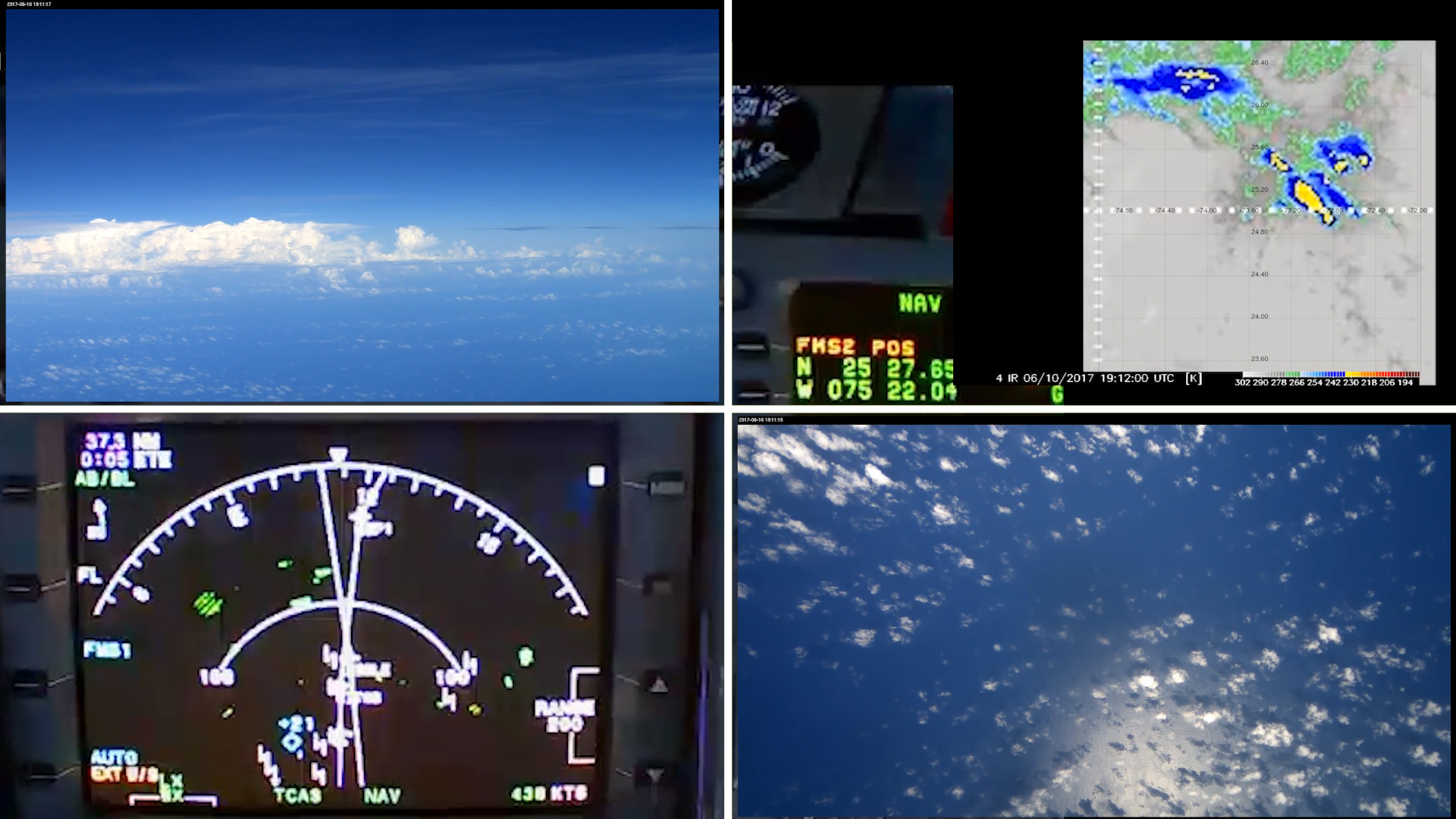 Time : 19:18:11 UTC  - Convection  seen on Radar vs IR vs IMERG
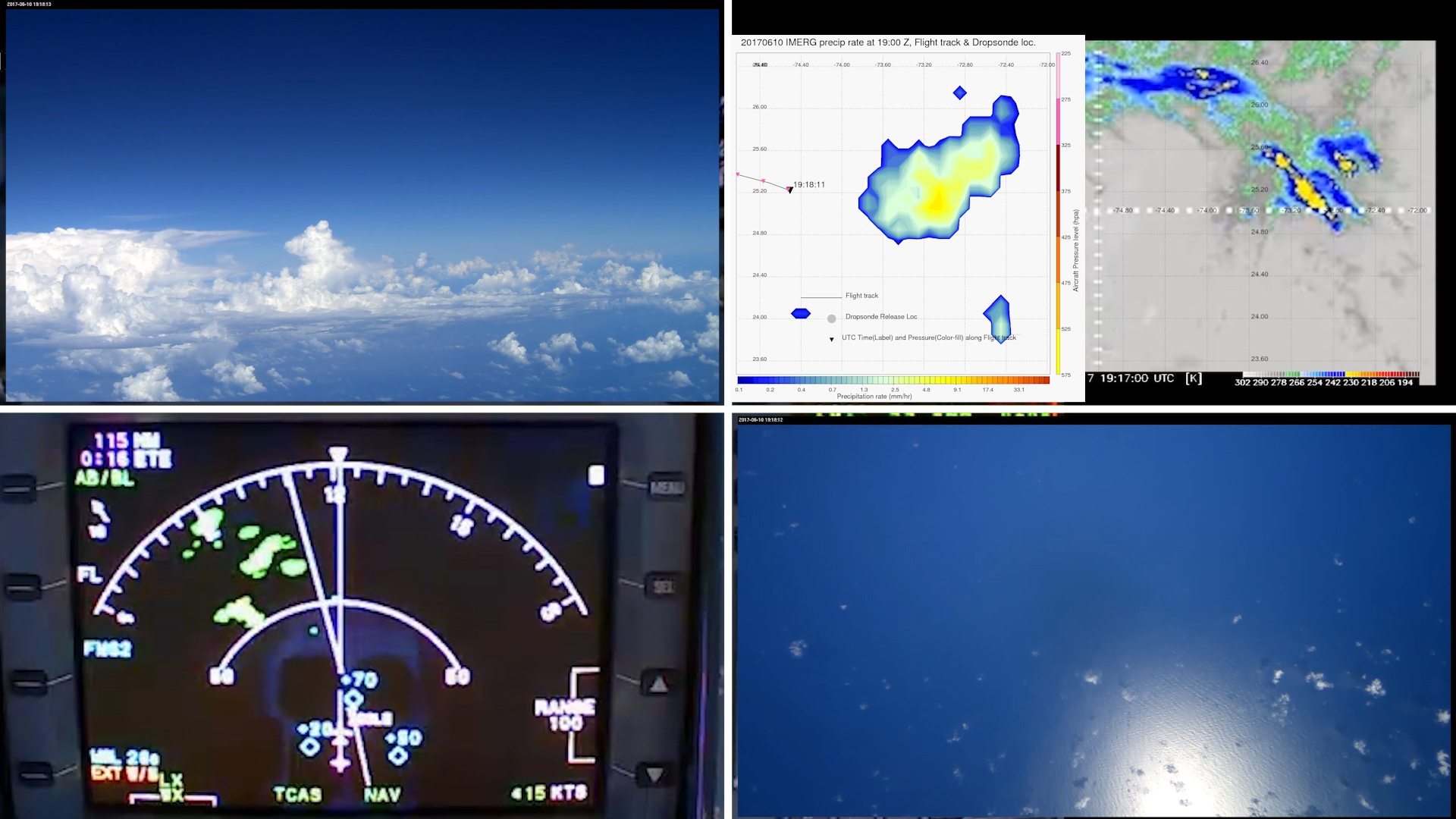 The radar reflectivity matches the deep clouds in IR image very well.  IMERG too captures this deep convection.
Time : 19:59:31 UTC  - Beautiful cumulus towers
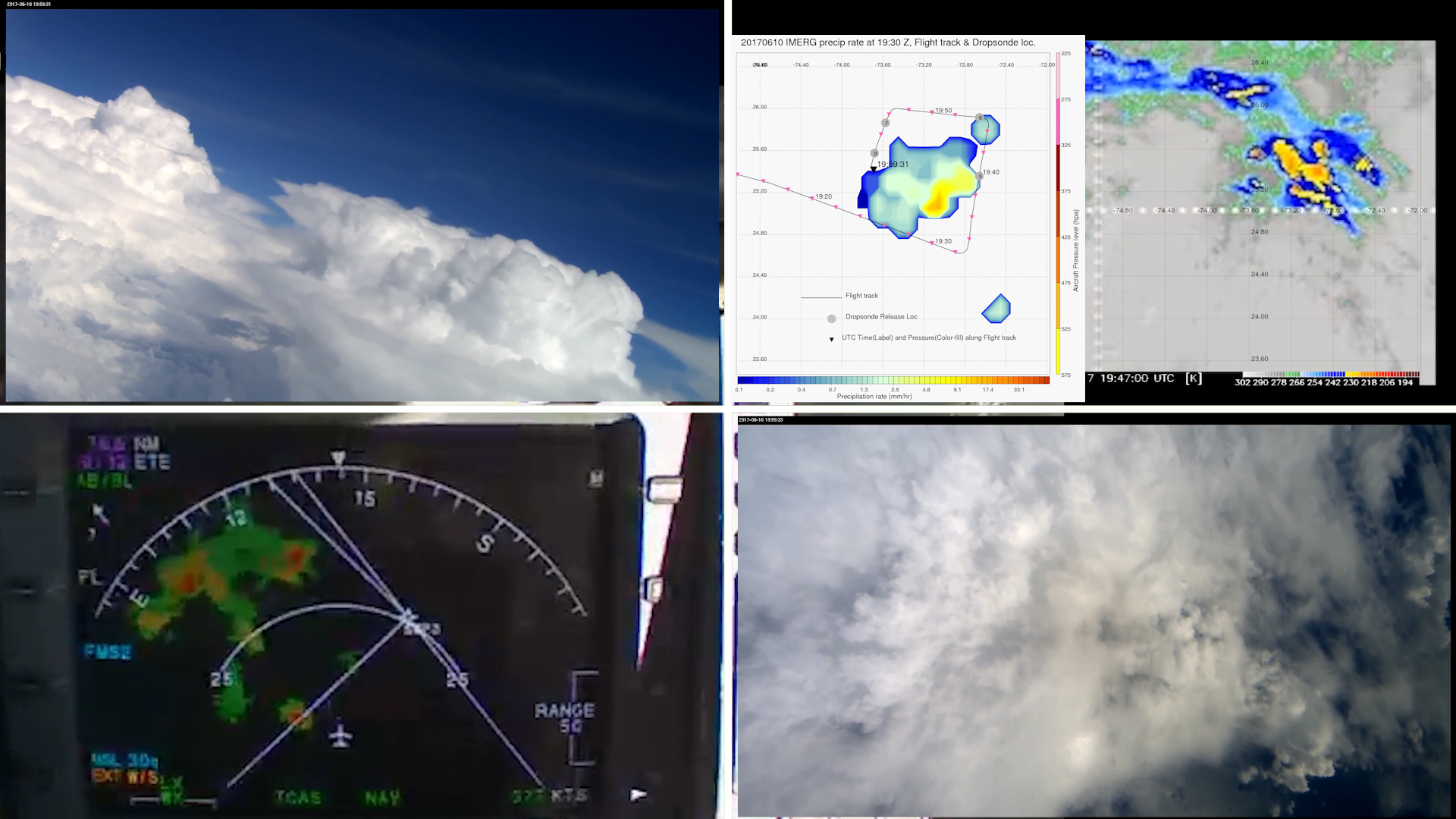 Navigating between the towers circled on the IR image
Time : 20:37:21 UTC  - Beautiful cumulus towers
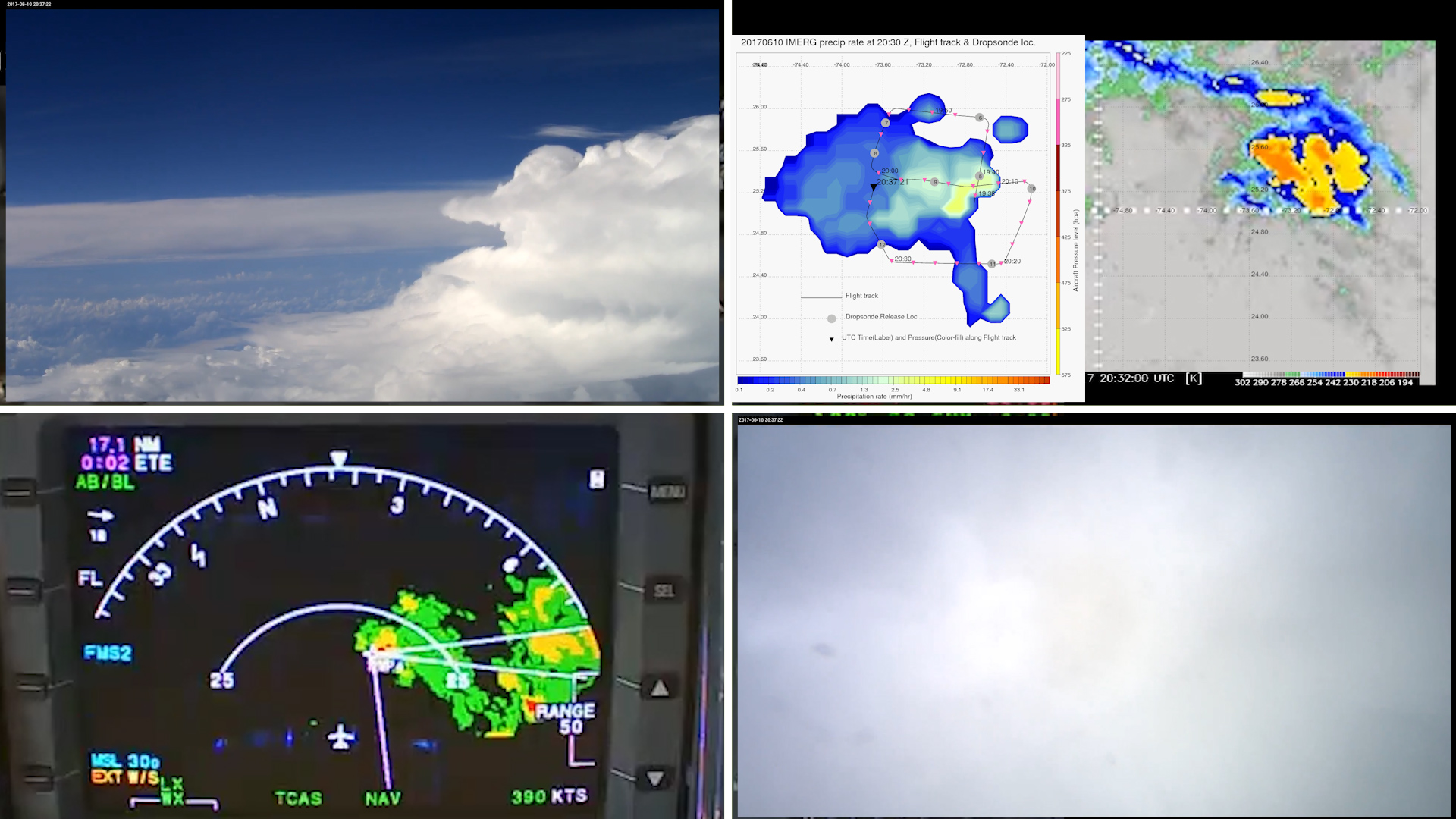 Radar, IR and IMERG matches very well.  Tower circled on the IR image.
Time : 21:16:41 UTC  - Wide spread Convection
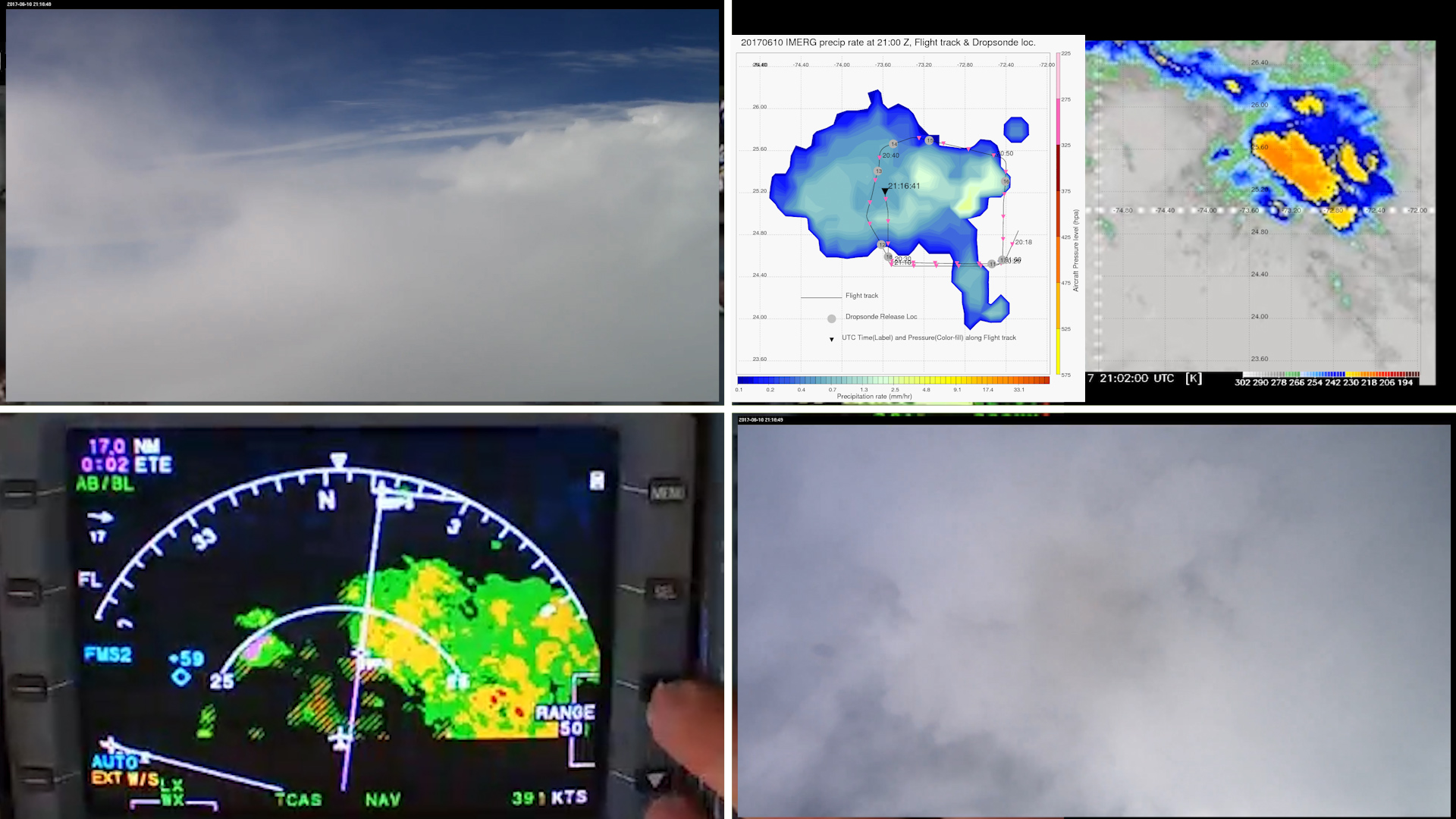 Time : 21:36:41 UTC  - Wide spread Convection
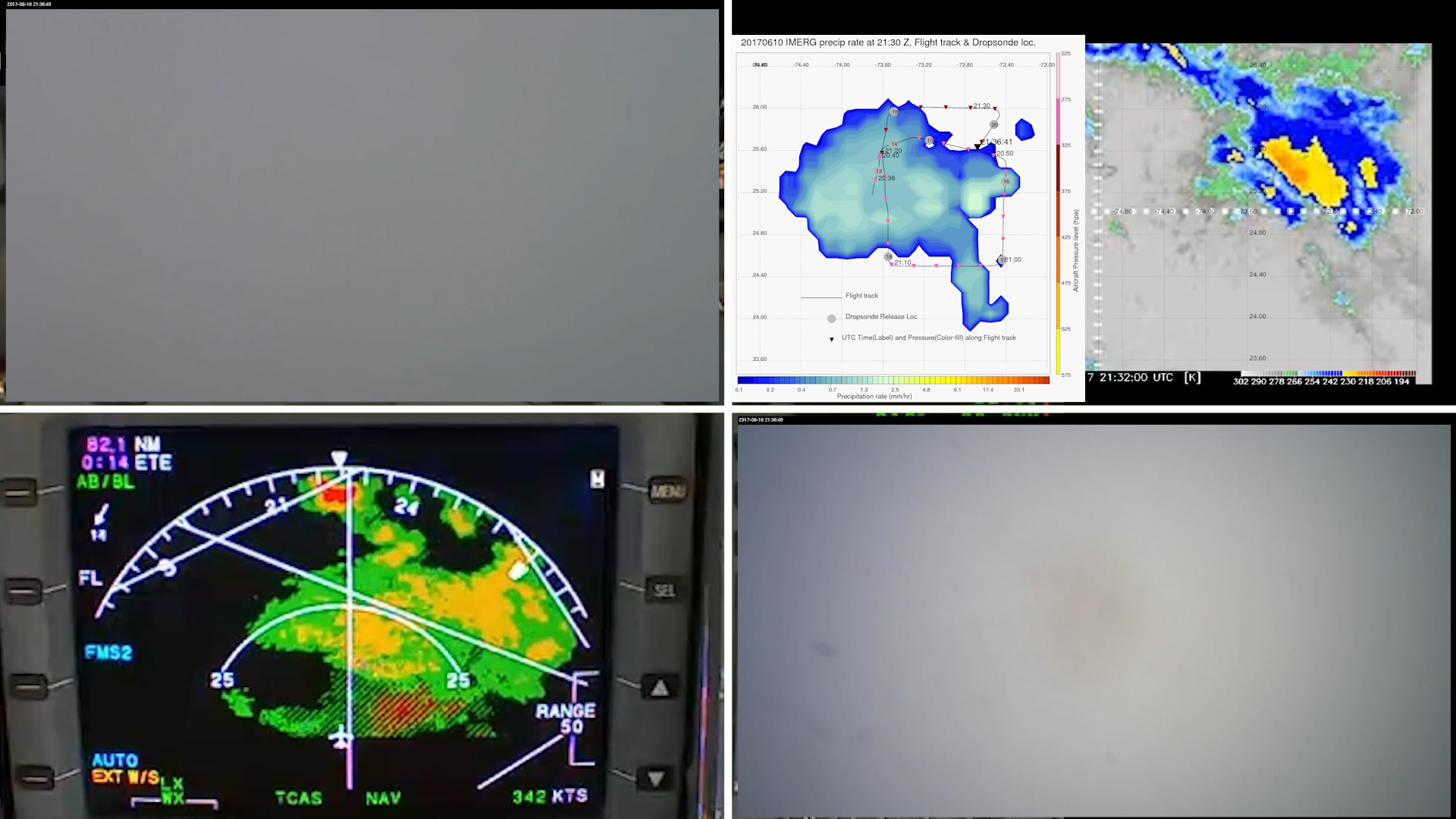 Time : 20:08:51 UTC  - IMERG is a time integrated product
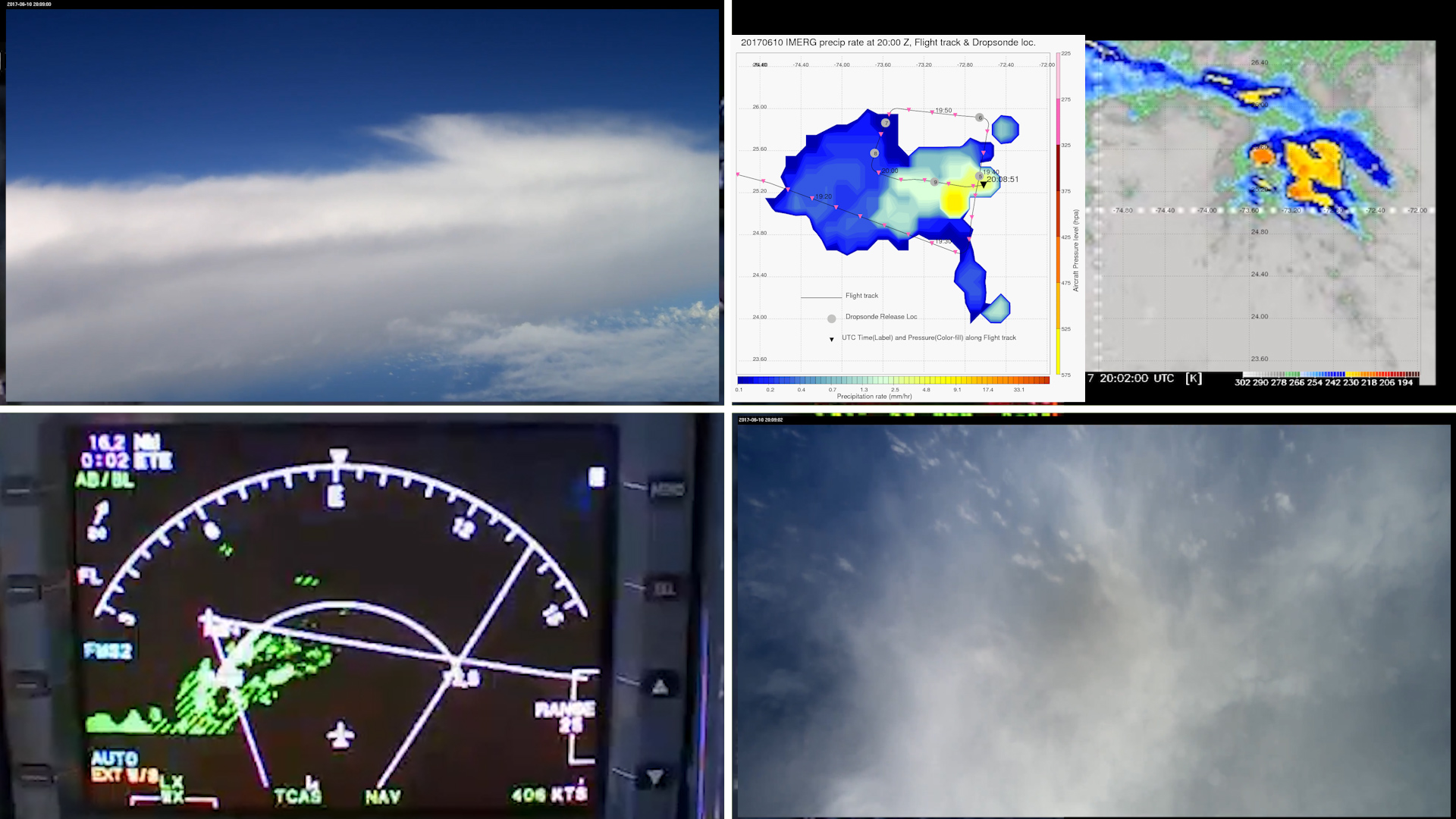 Not a Deep Convection at the current aircraft location seen from the camera and IR but IMERG shows a strong precipitation.  It shows up later in time -  see next slide (IMERG is time integrated product)
Time : 20:20:21 UTC  -  IMERG is a time integrated product
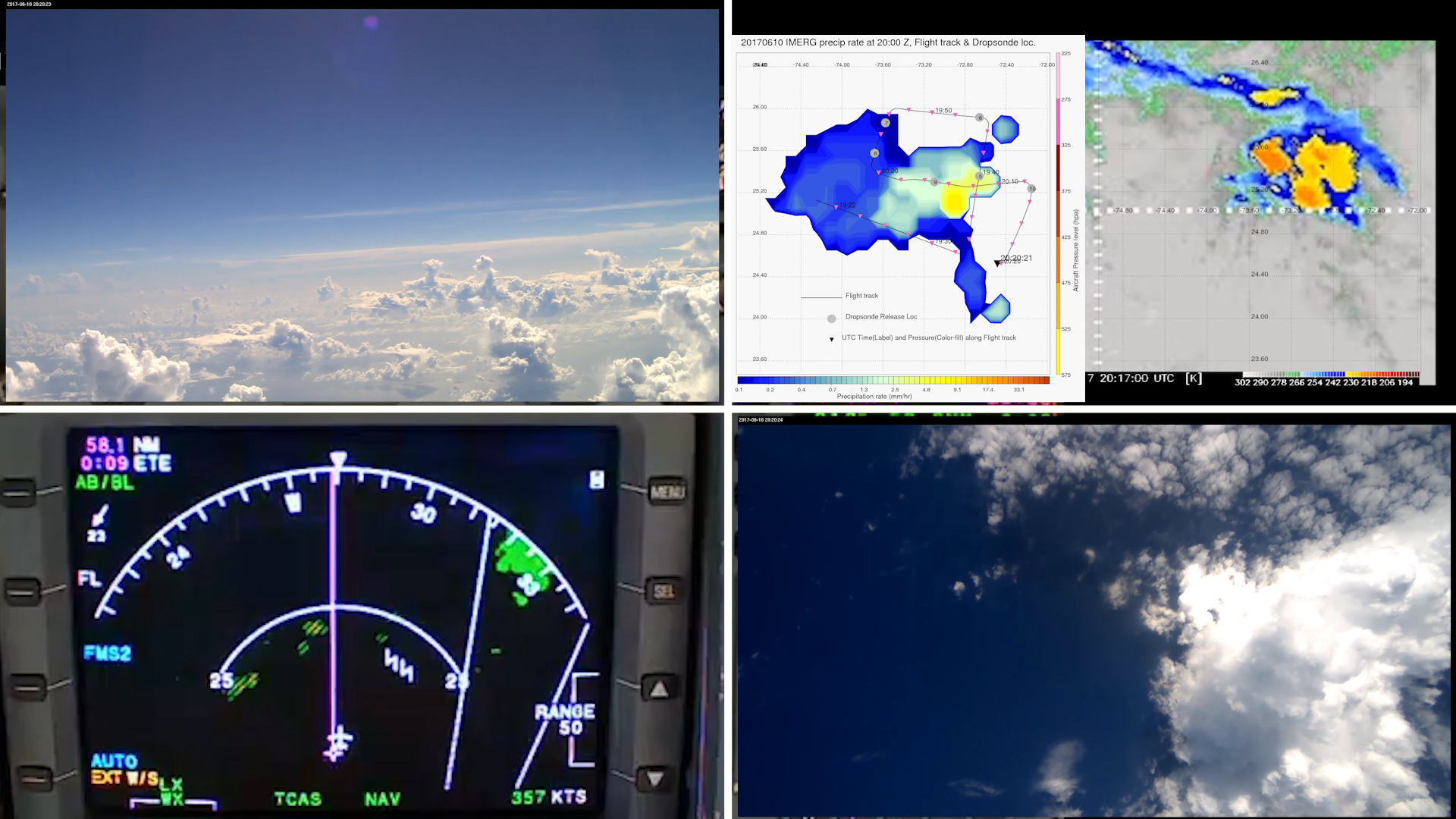 Time : 19:39:01 UTC  - Another example of time integration of IMERG
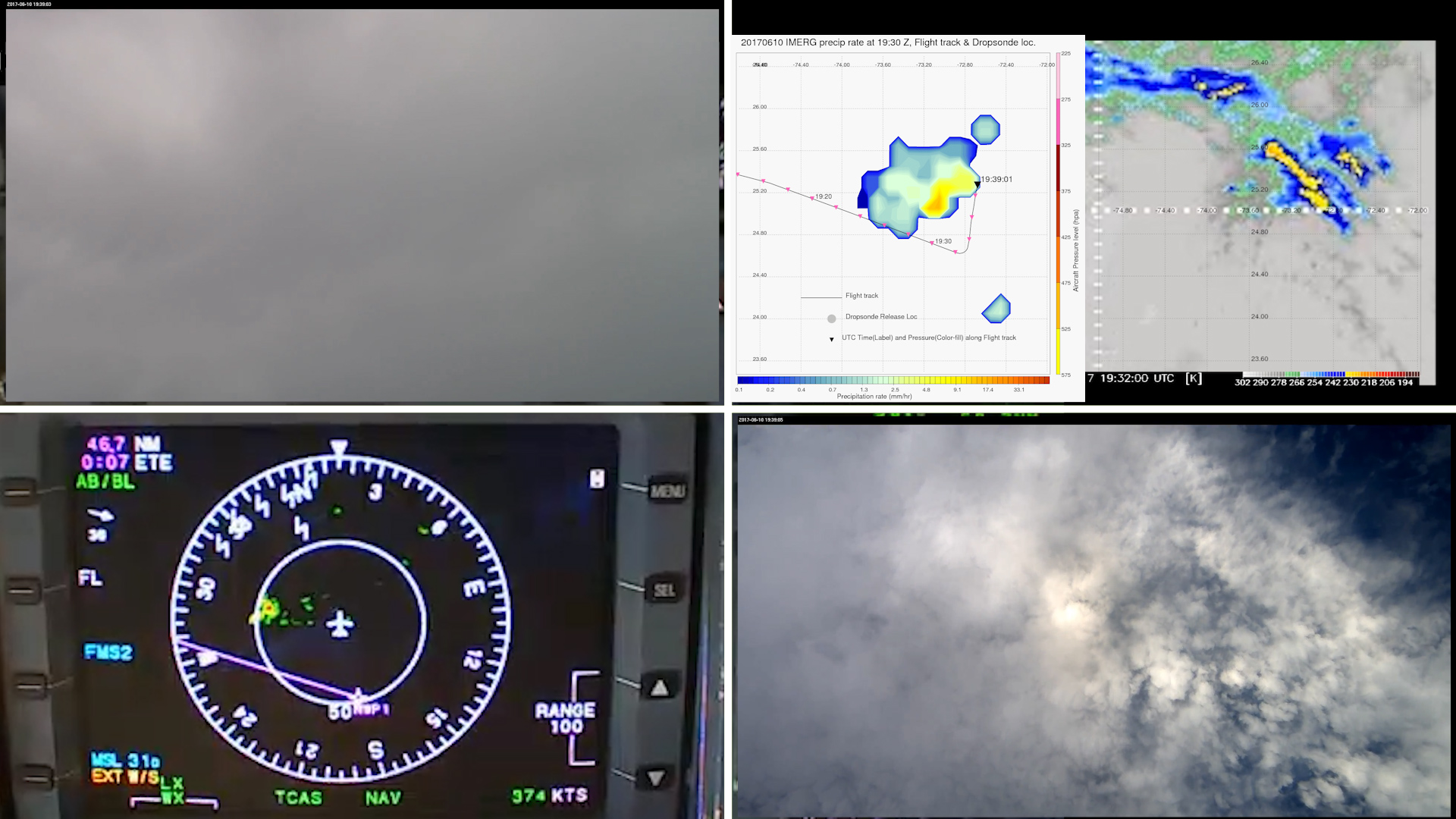 IMERG  shows anvil as precipitation.
Time : 19:59:31 UTC
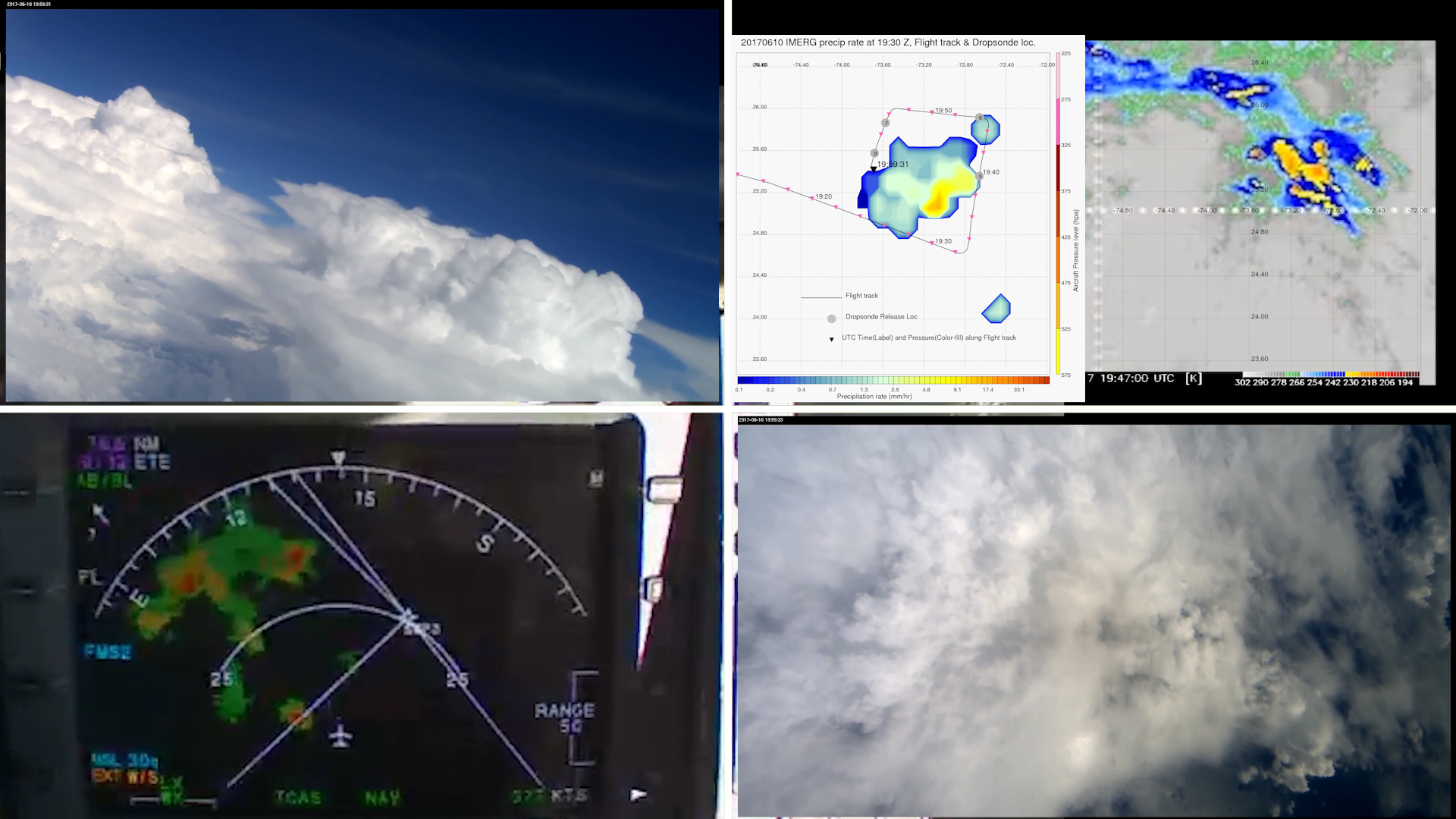 Time : 21:51:01 UTC  -  Is front camera  seeing a cold pool boundary?
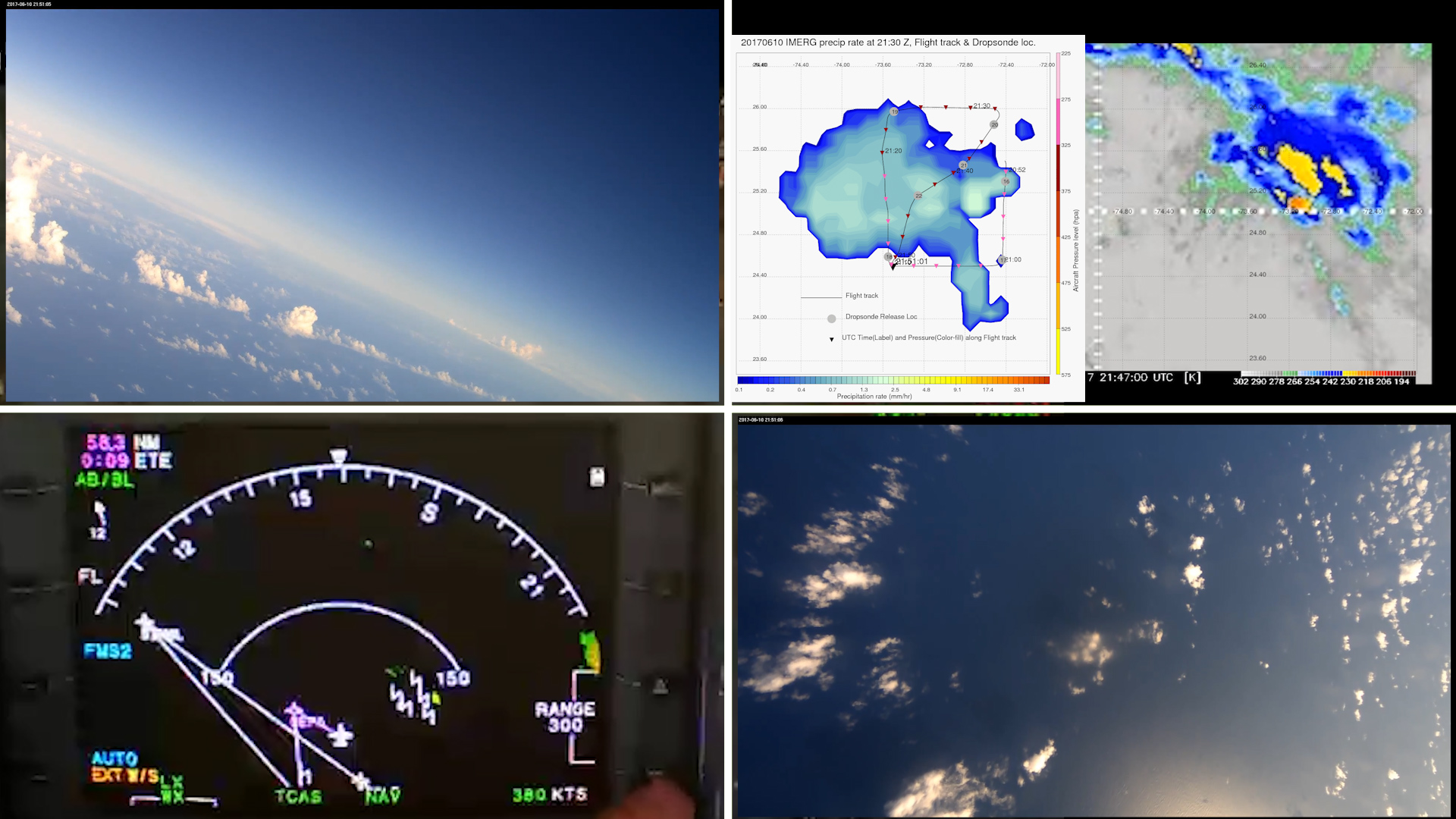 Time : 21:51:11 UTC  -  Is front camera seeing a  cold pool boundary?
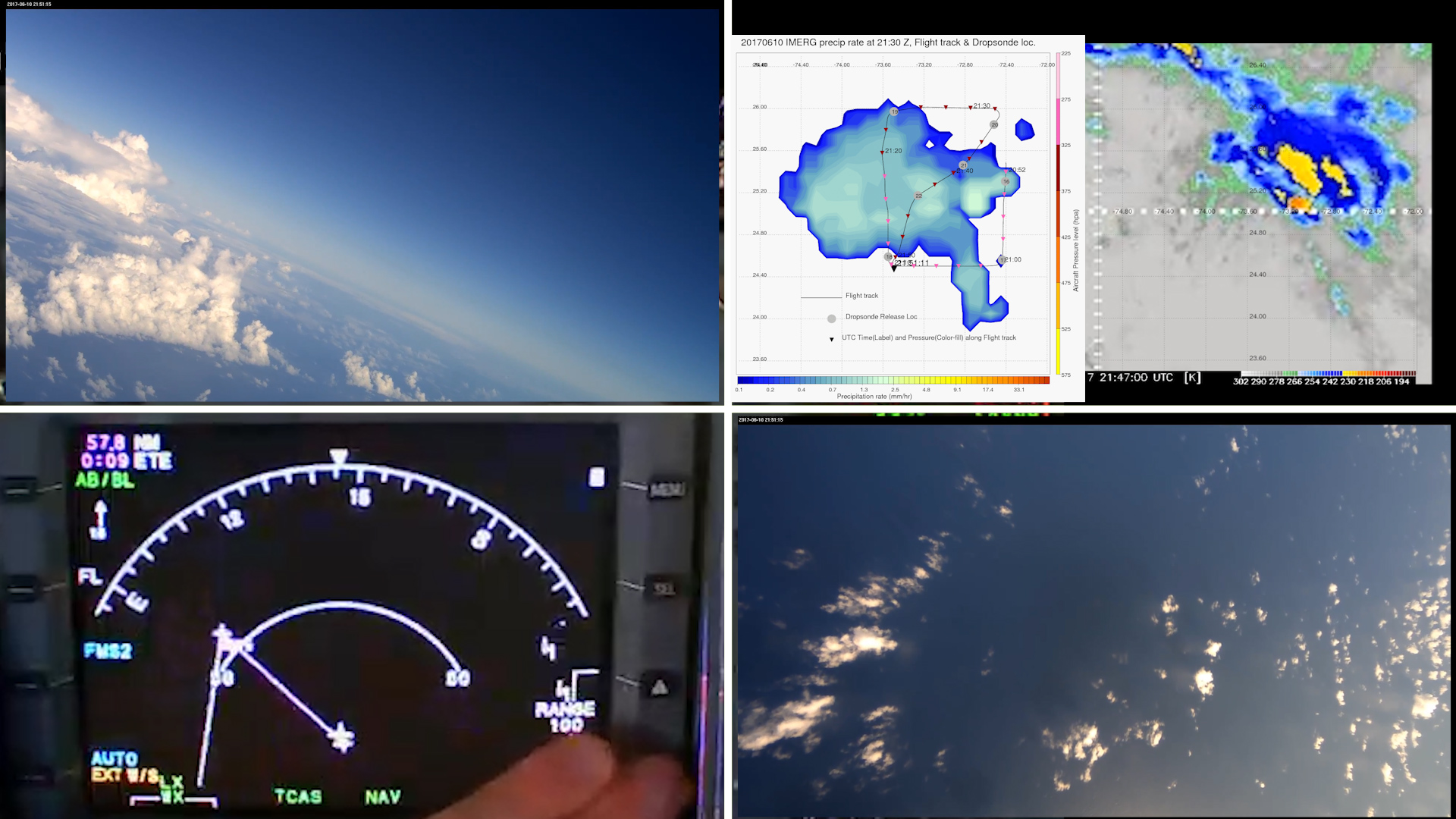 Time : 20:20:21 UTC  - Narrow cumulus tower seen in Nadir Camera
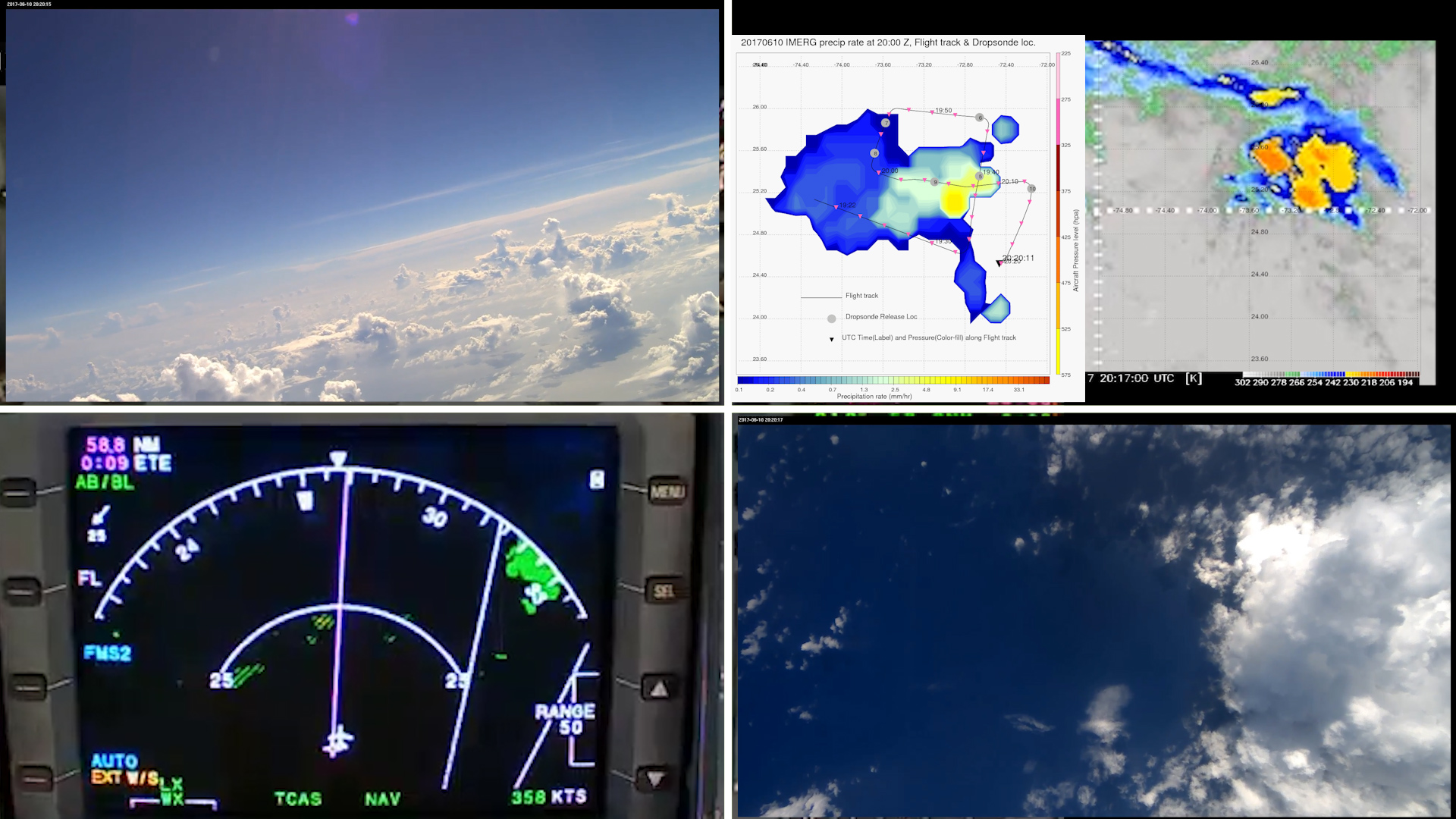 Time : 19:27:01 UTC  - Moderately-Deep clouds & precipitation
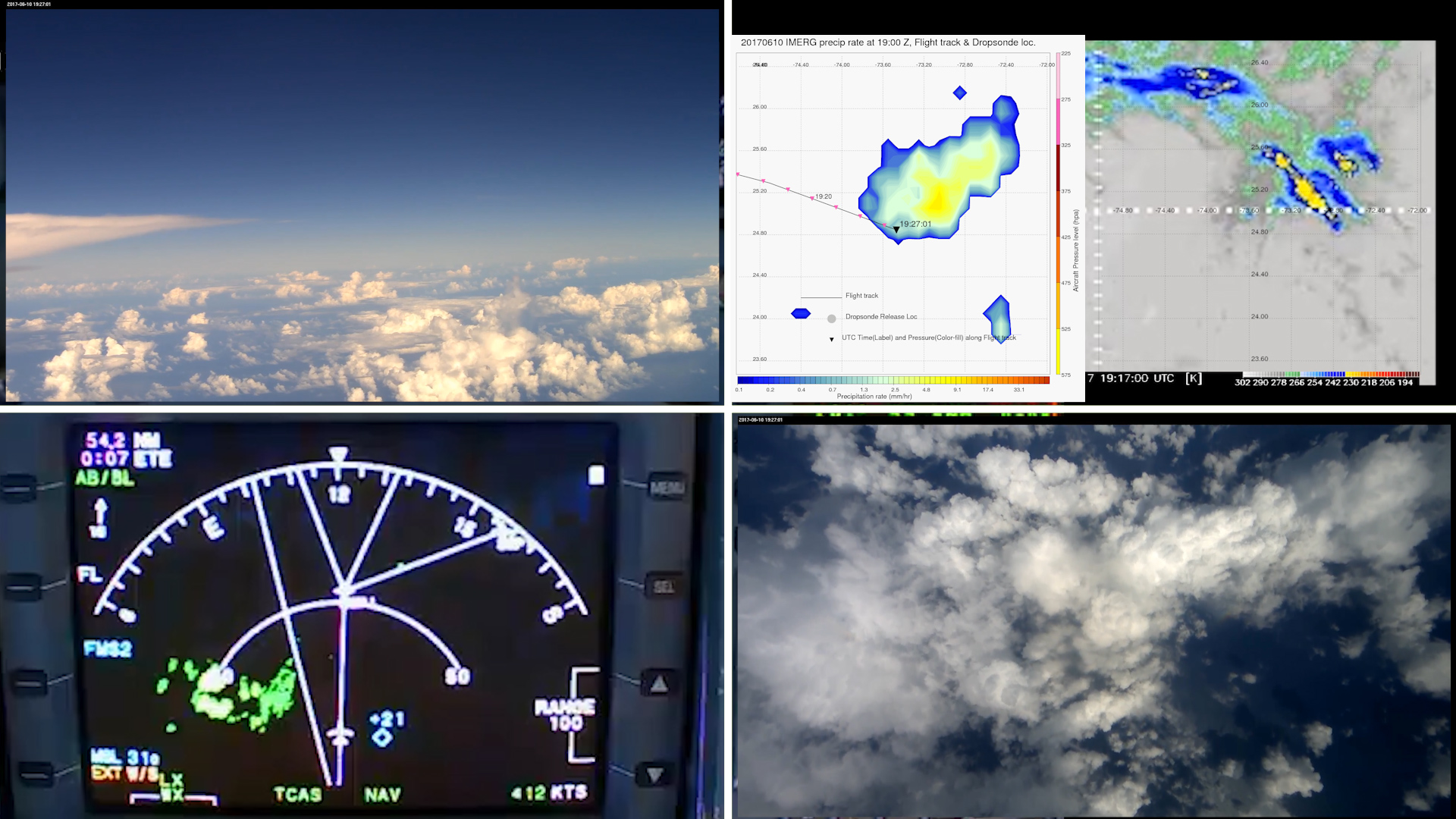 These moderately deep clouds may be precipitating. IMERG shows it as precipitation
Time : 19:33:21 UTC  - IMERG does not show anvil as precipitation
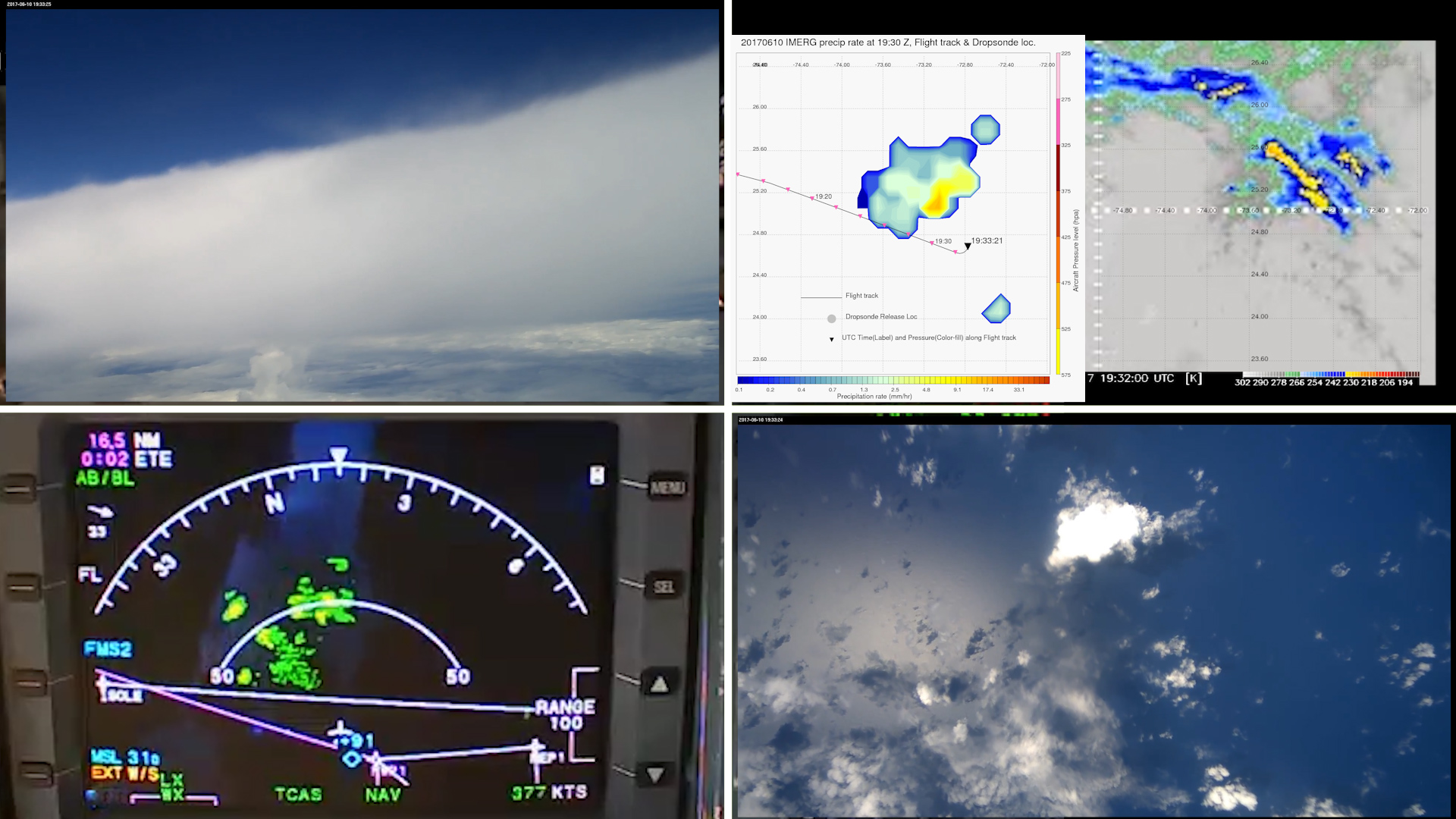 IR shows the anvil, but the IMERG  did not represent it as precipitation (which is good).
Time : 19:51:31 UTC  -  Another example
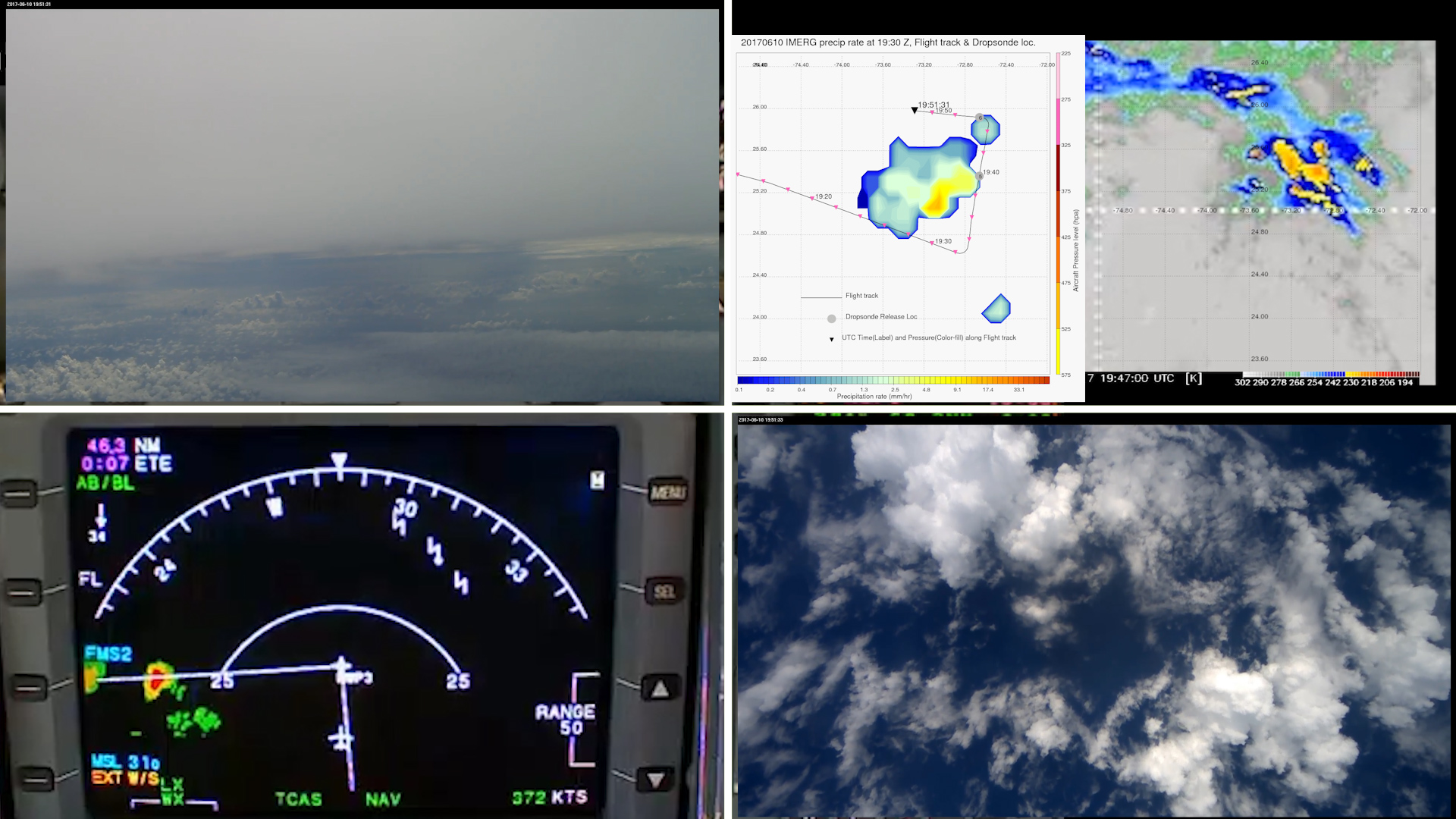 Time : 19:41:01 UTC  - IMERG missing the deep convection
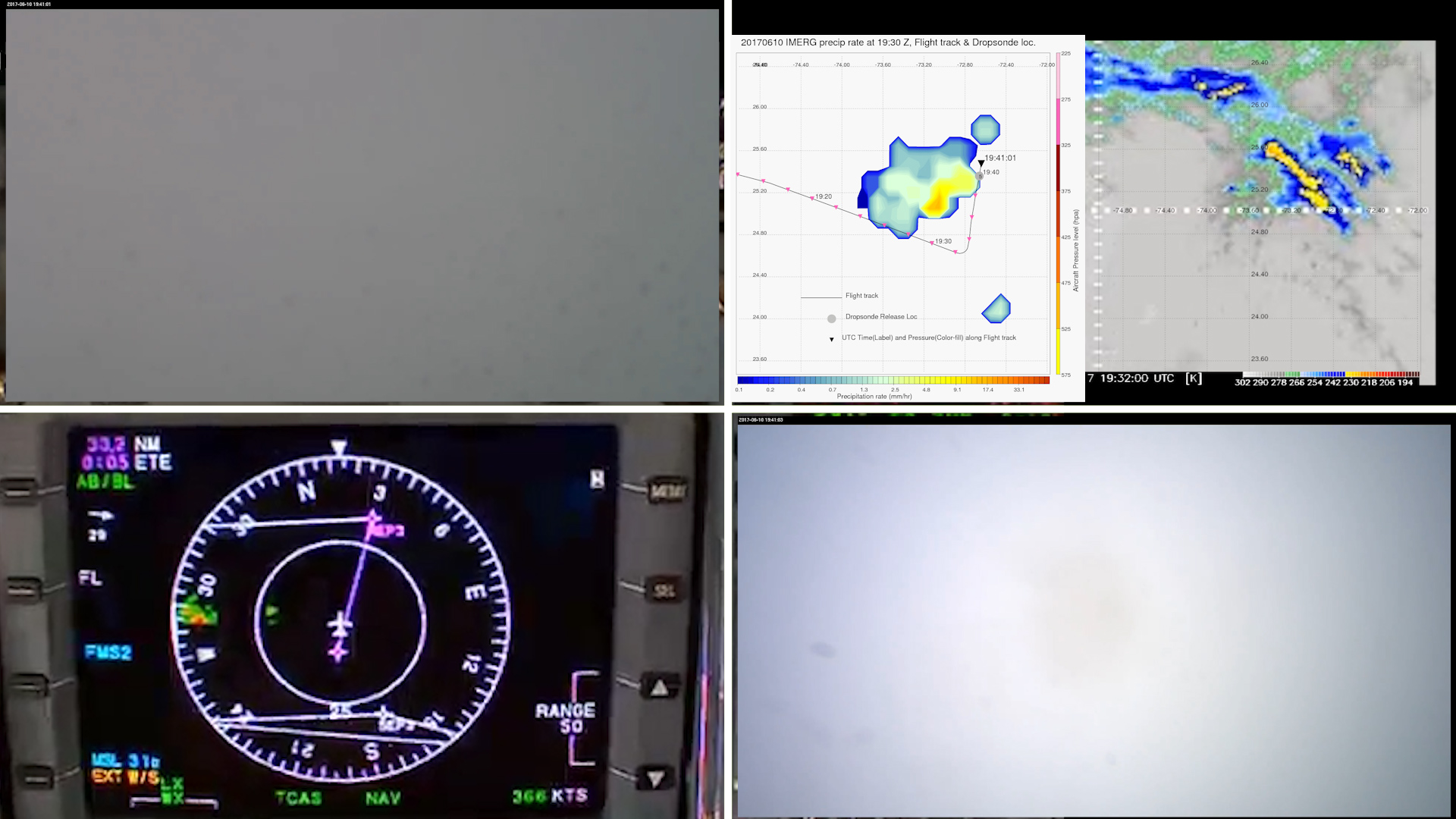 Hydrometeors hitting the forward camera.  IMERG missing precipitation at the aircraft. IR shows deep convection (circled)
Time : 21:25:31 UTC  - IMERG missing wide spread precipitation
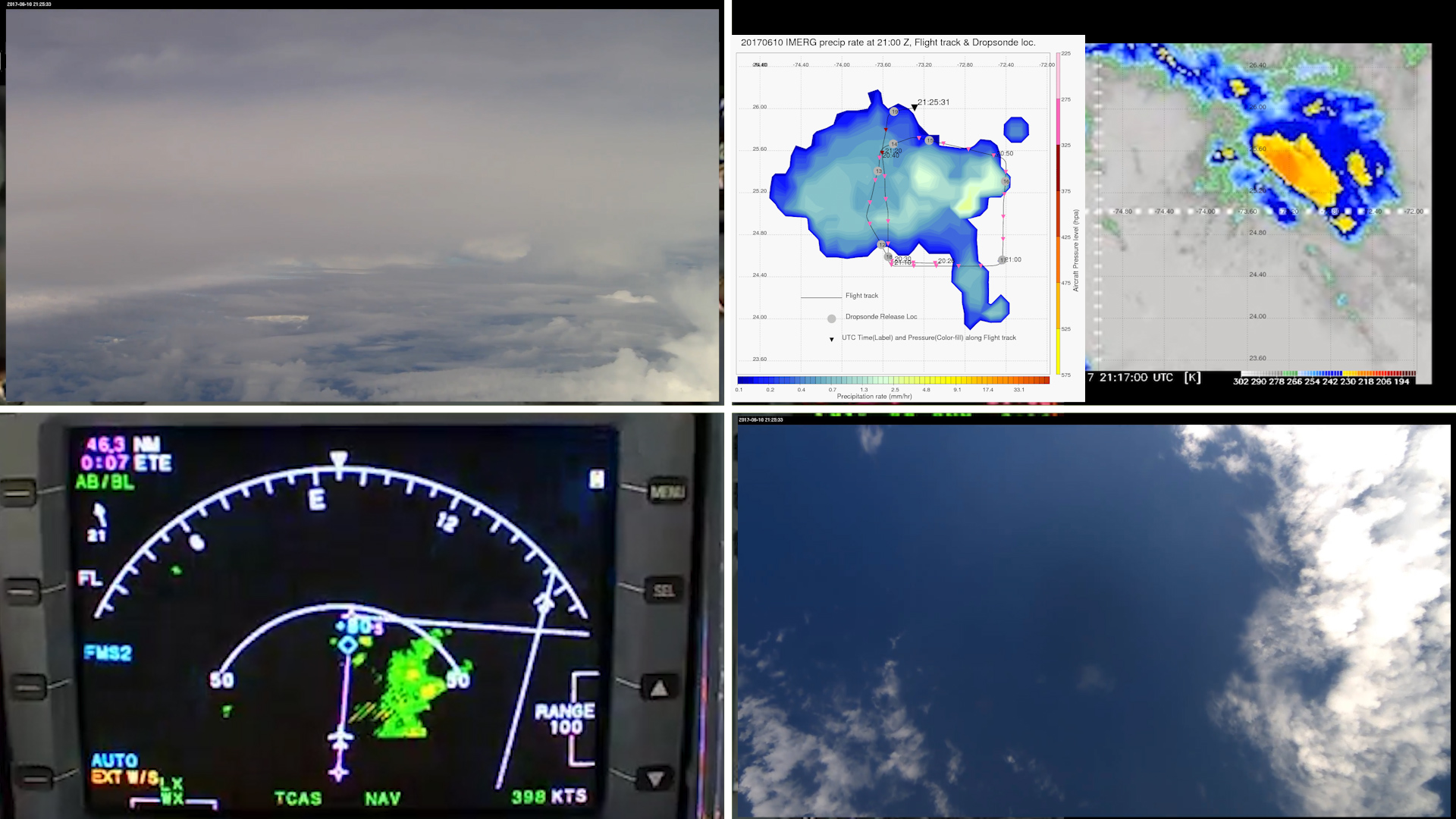 Time : 20:02:11 UTC  - Path taken to avoid deep convection matches with IR  than IMERG.
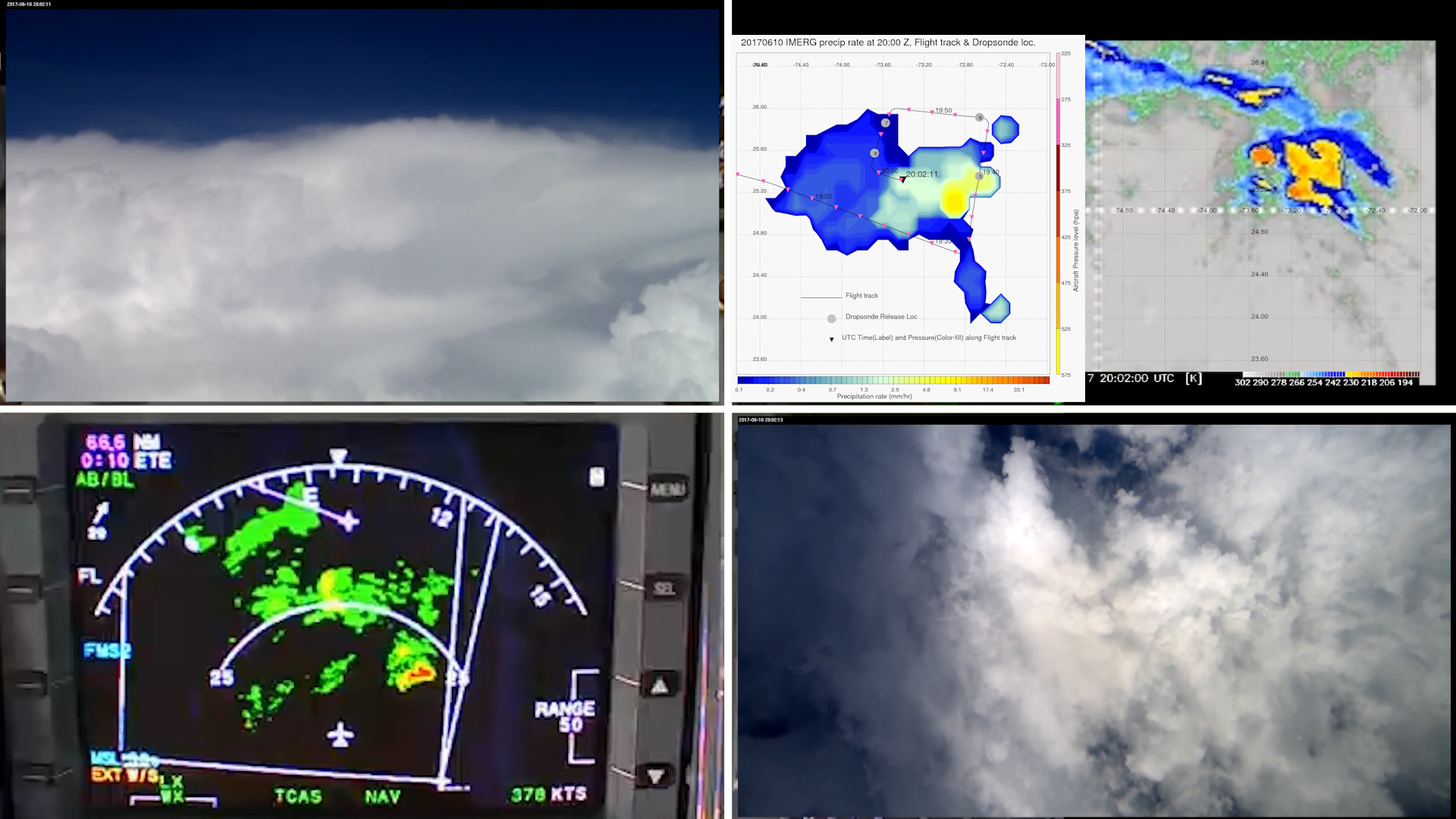 Time : 19:36:01 UTC  - IMERG didn’t represent intensity,  (shifted southwest)
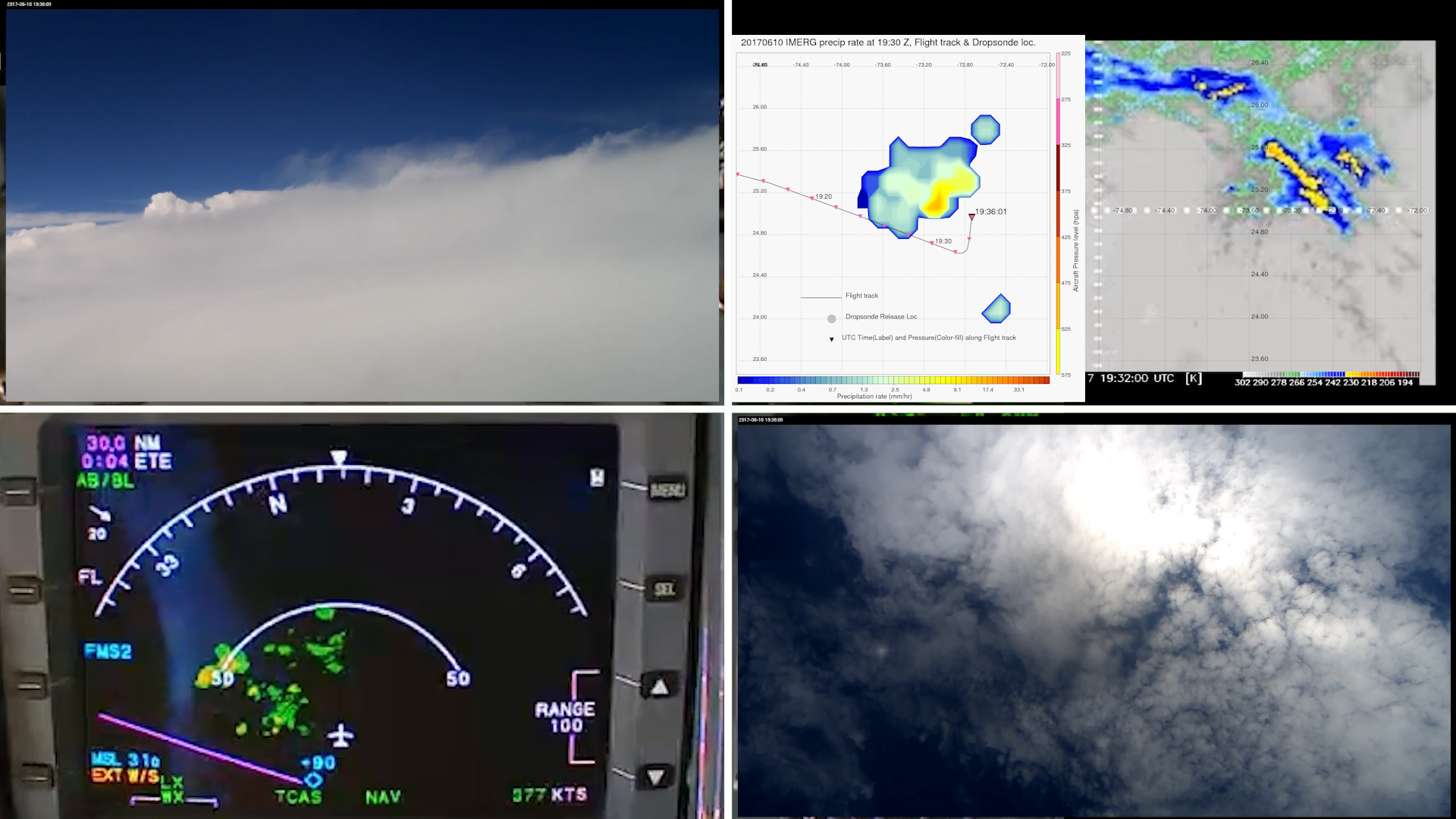 IMERG and IR captures the deep convection that is immediately at 330 degrees. The deep convection at 50 nautical miles and  330 degree (circled),  is not represented in terms of intensity.
Time : 20:45:01 UTC  - Intensity mismatch between IMERG and IR
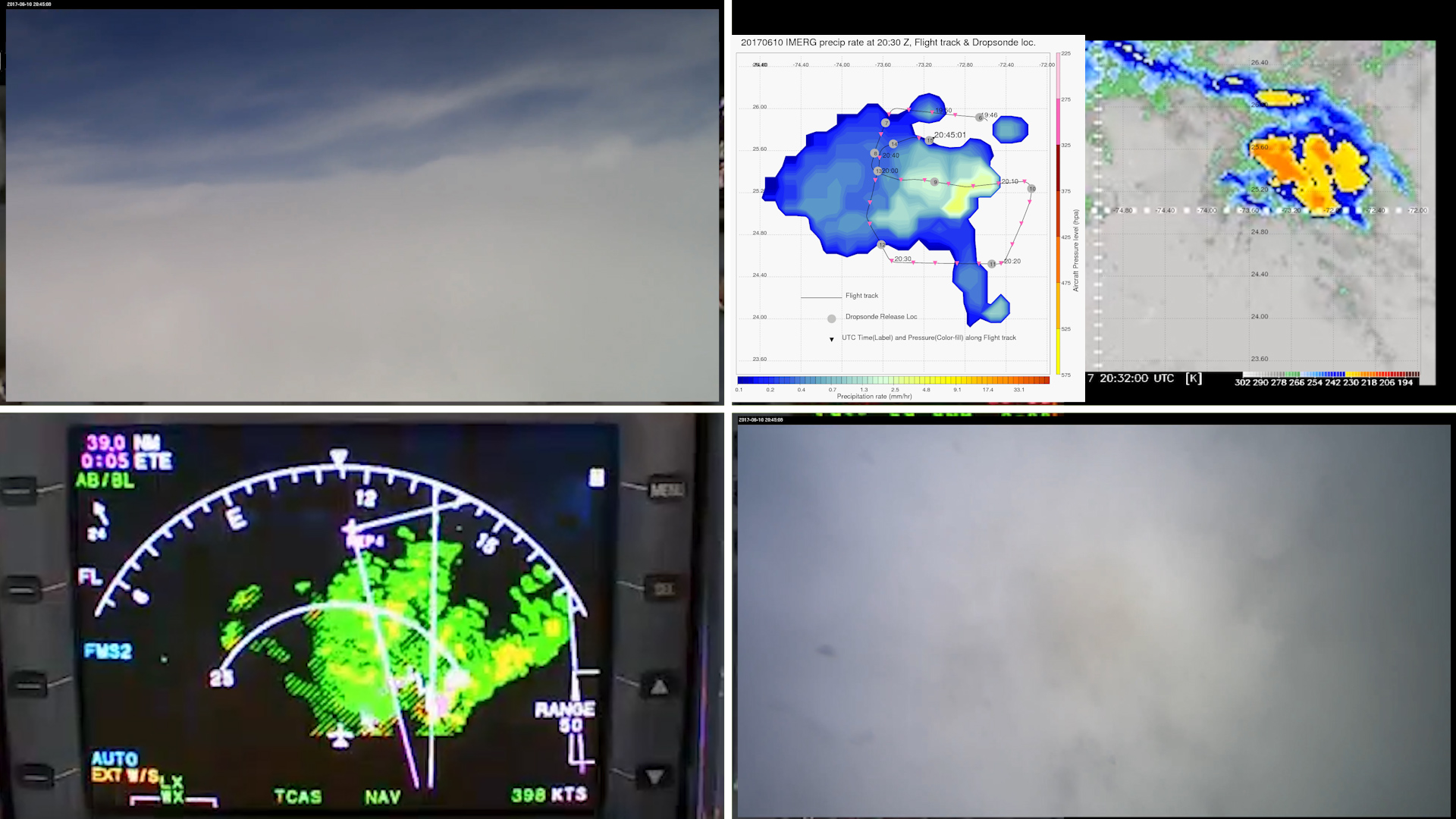